PHÒNG GIÁO DỤC –ĐÀO TẠO ĐẠI LỘC 
TRƯỜNG TIỂU HỌC ĐOÀN NGHIÊN
Kính chào quý thầy cô giáo về dự giờ . Chúc sức khoẻ và hạnh phúc !
MÔN: TẬP ĐỌC
Lớp : 1
GV: Lê Thị Kim Vui
Năm học: 2020 -2021
Bài 30:
PHÉP CỘNG SỐ CÓ HAI CHỮ SỐ VỚI SỐ CÓ HAI CHỮ SỐ.
Tiết 1:
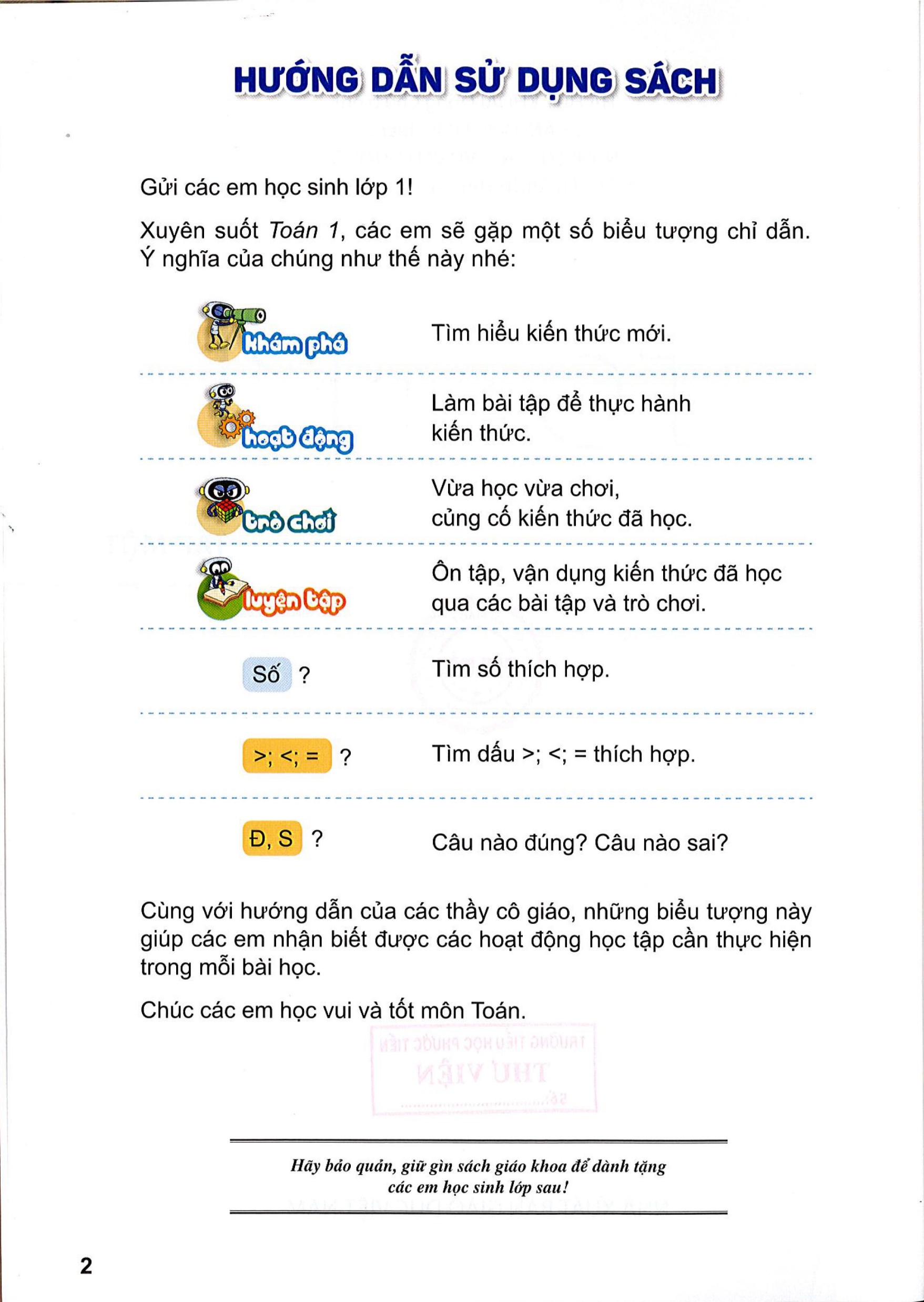 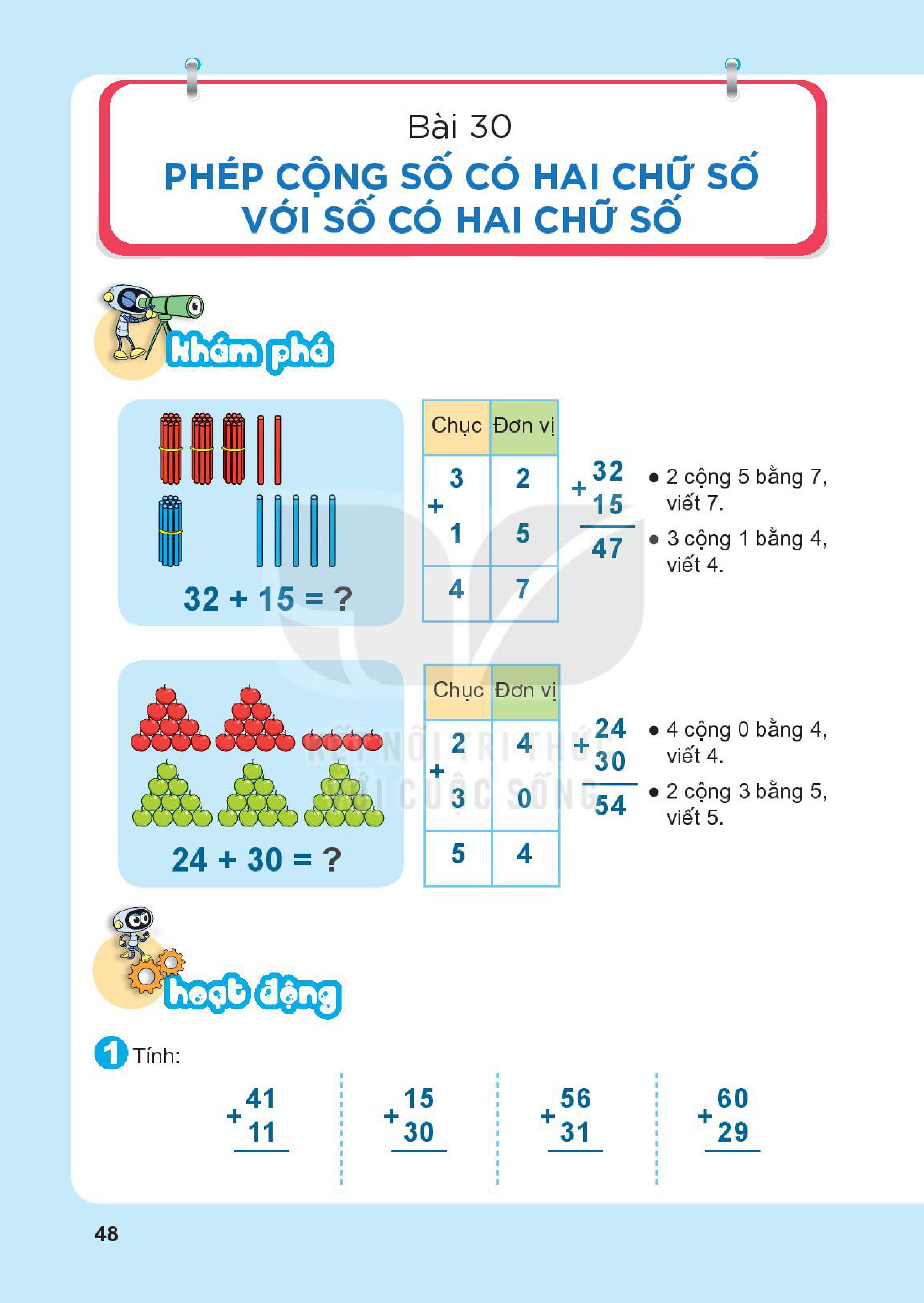 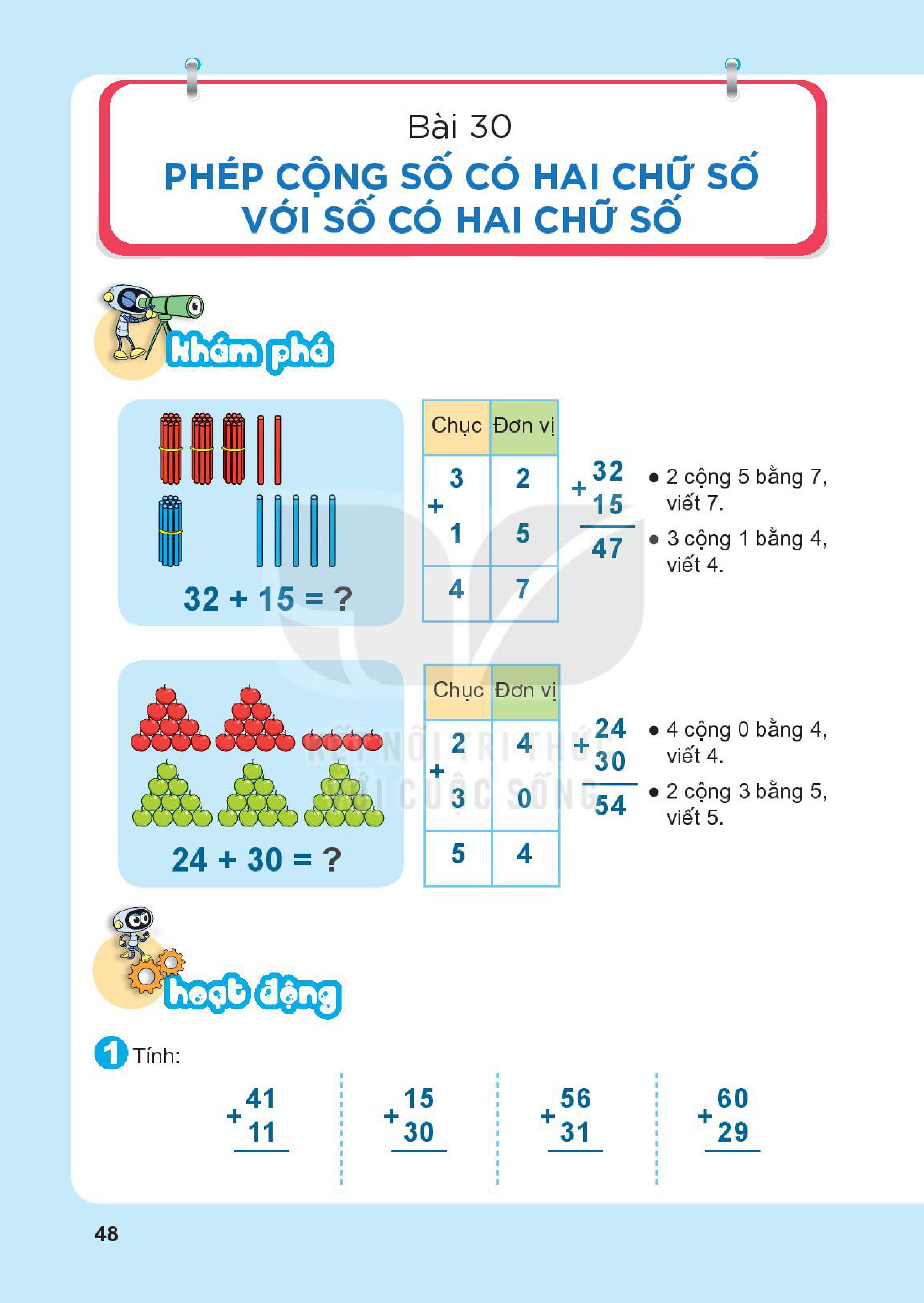 32
3
2
Ě  2 cộng 5 bằng 7, viết 7.
+
+
15
1
5
Ě  3 cộng 1 bằng 4, viết 4.
7
4
4
7
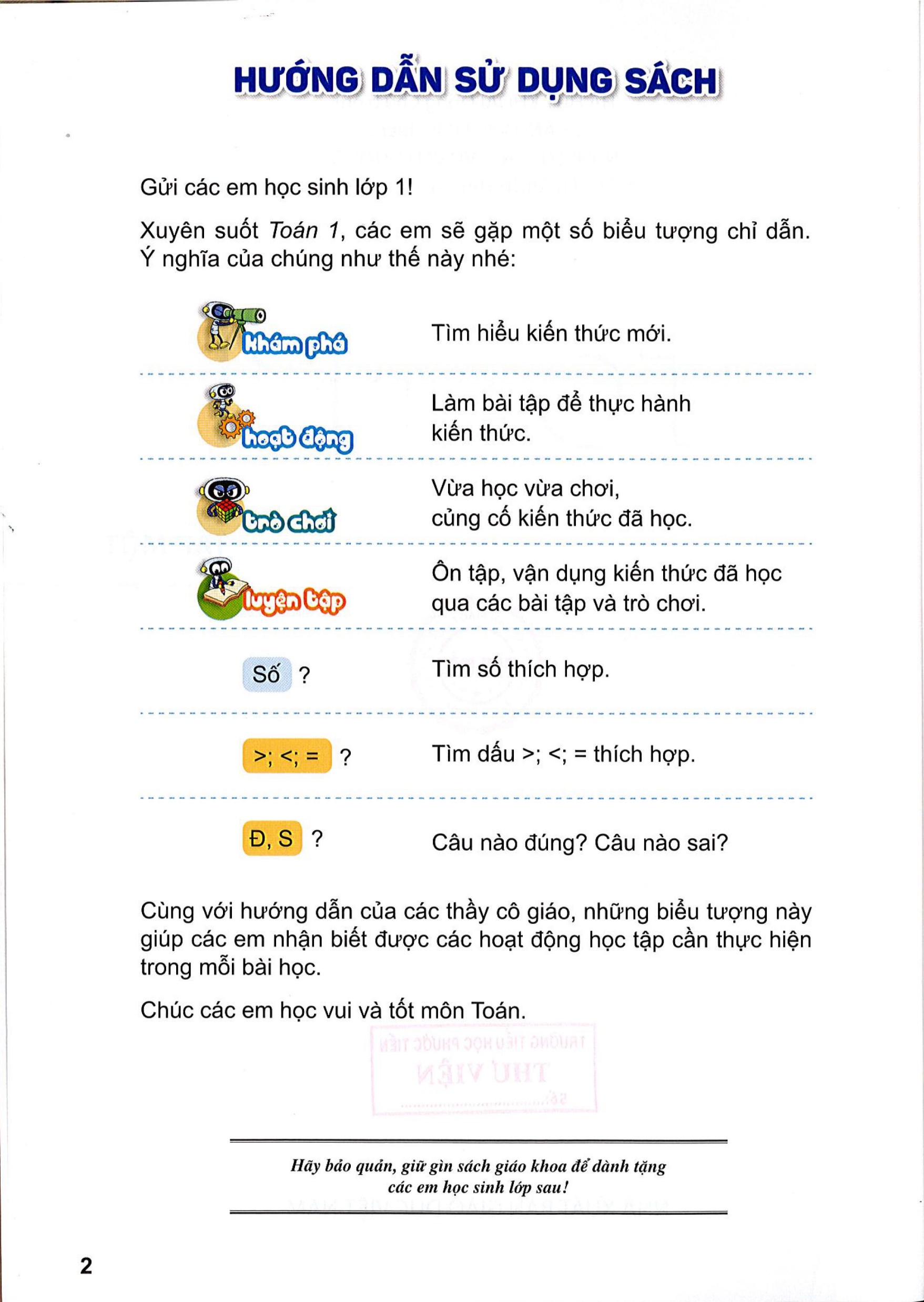 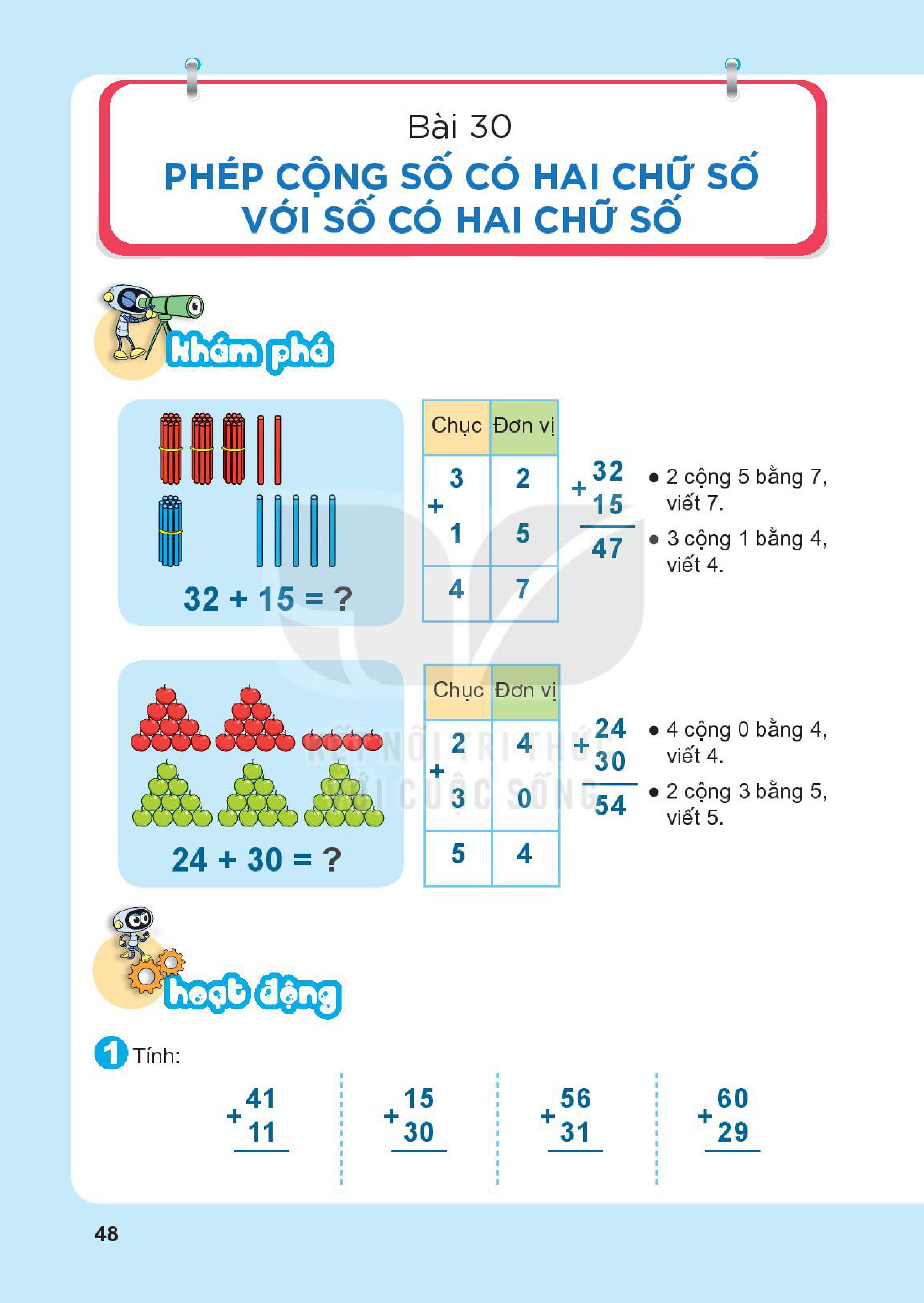 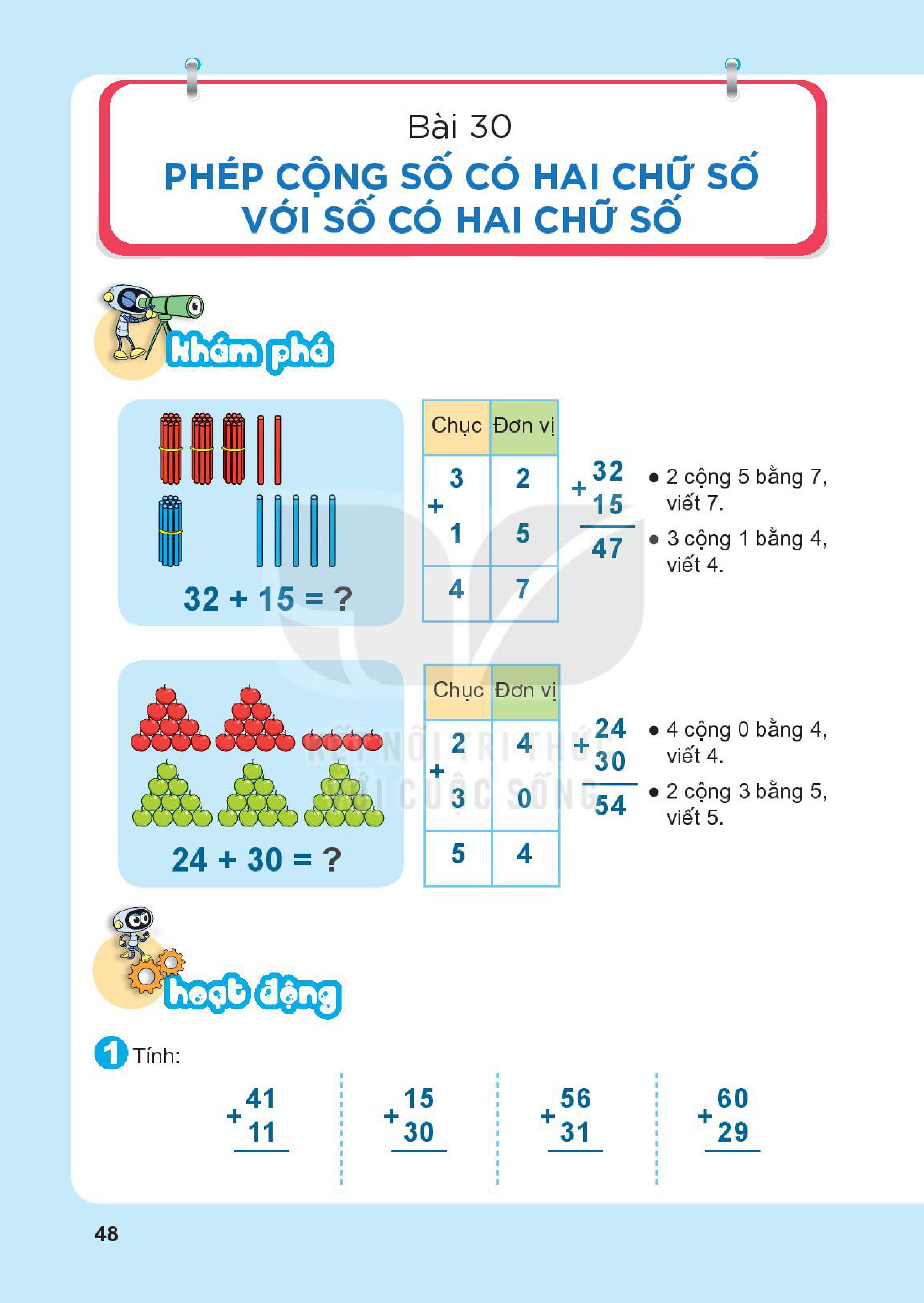 24
2
4
Ě  4 cộng 0 bằng 4, viết 4.
+
+
30
3
0
Ě  2 cộng 3 bằng 5, viết 5.
4
5
5
4
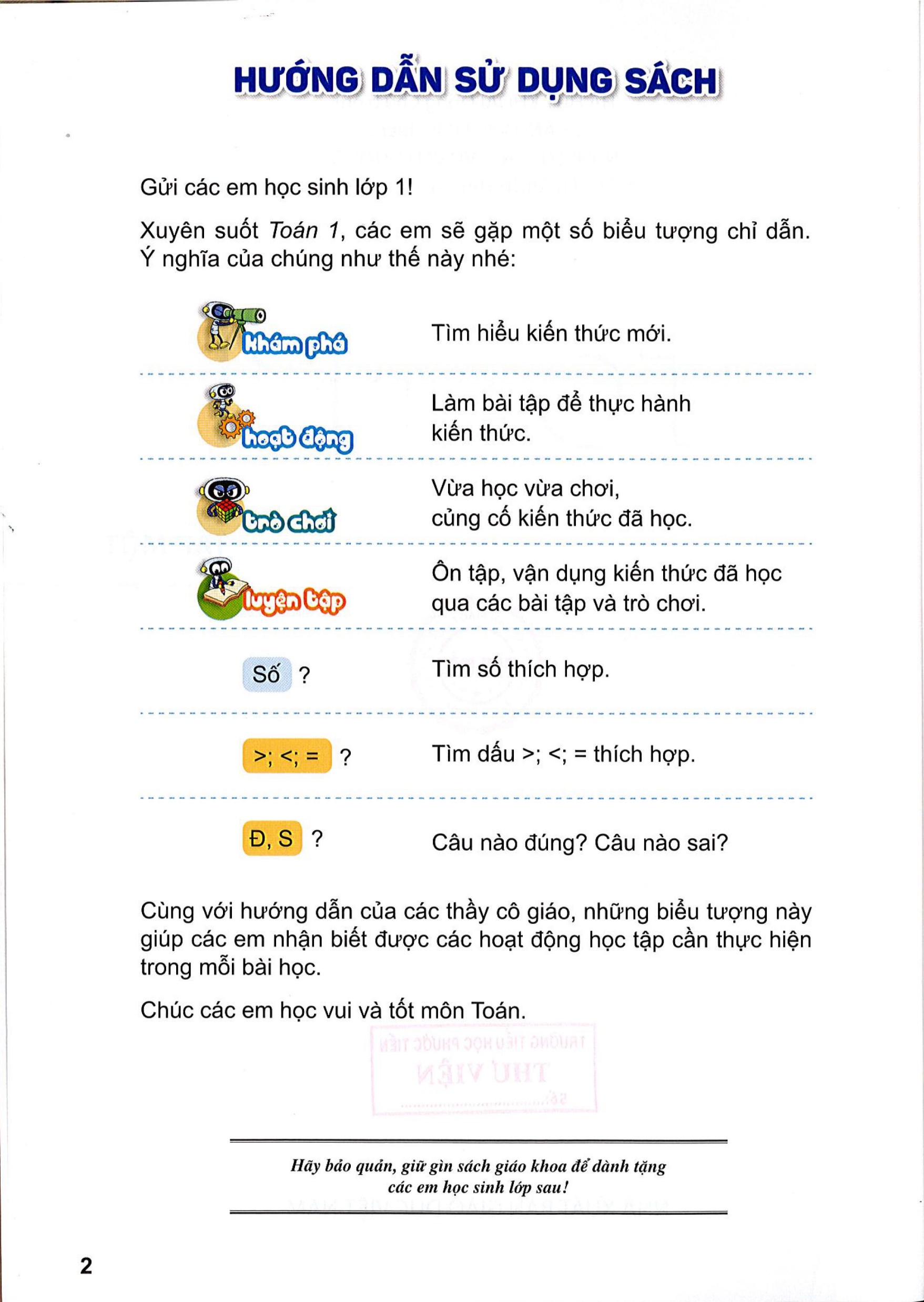 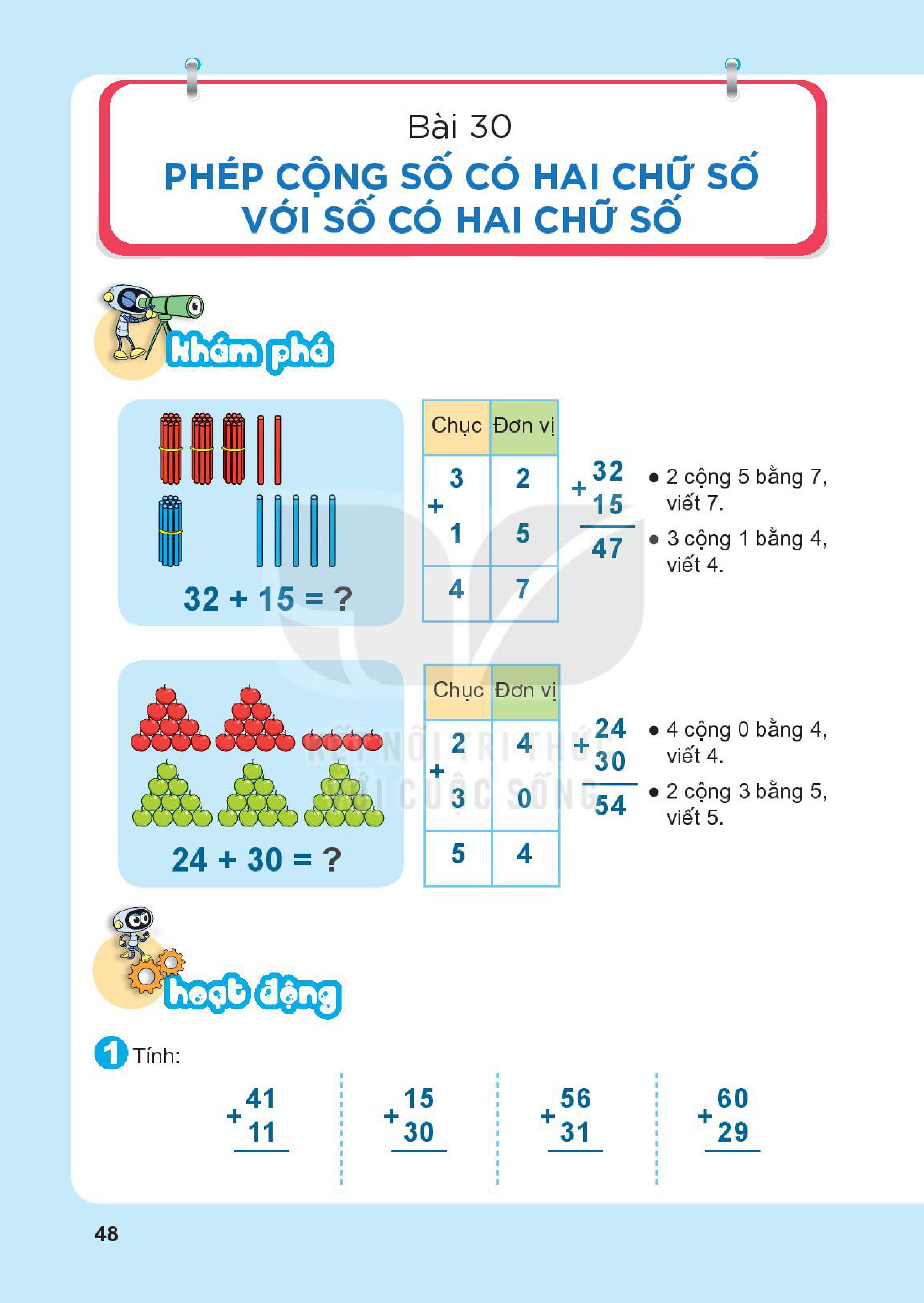 87
89
45
5
2
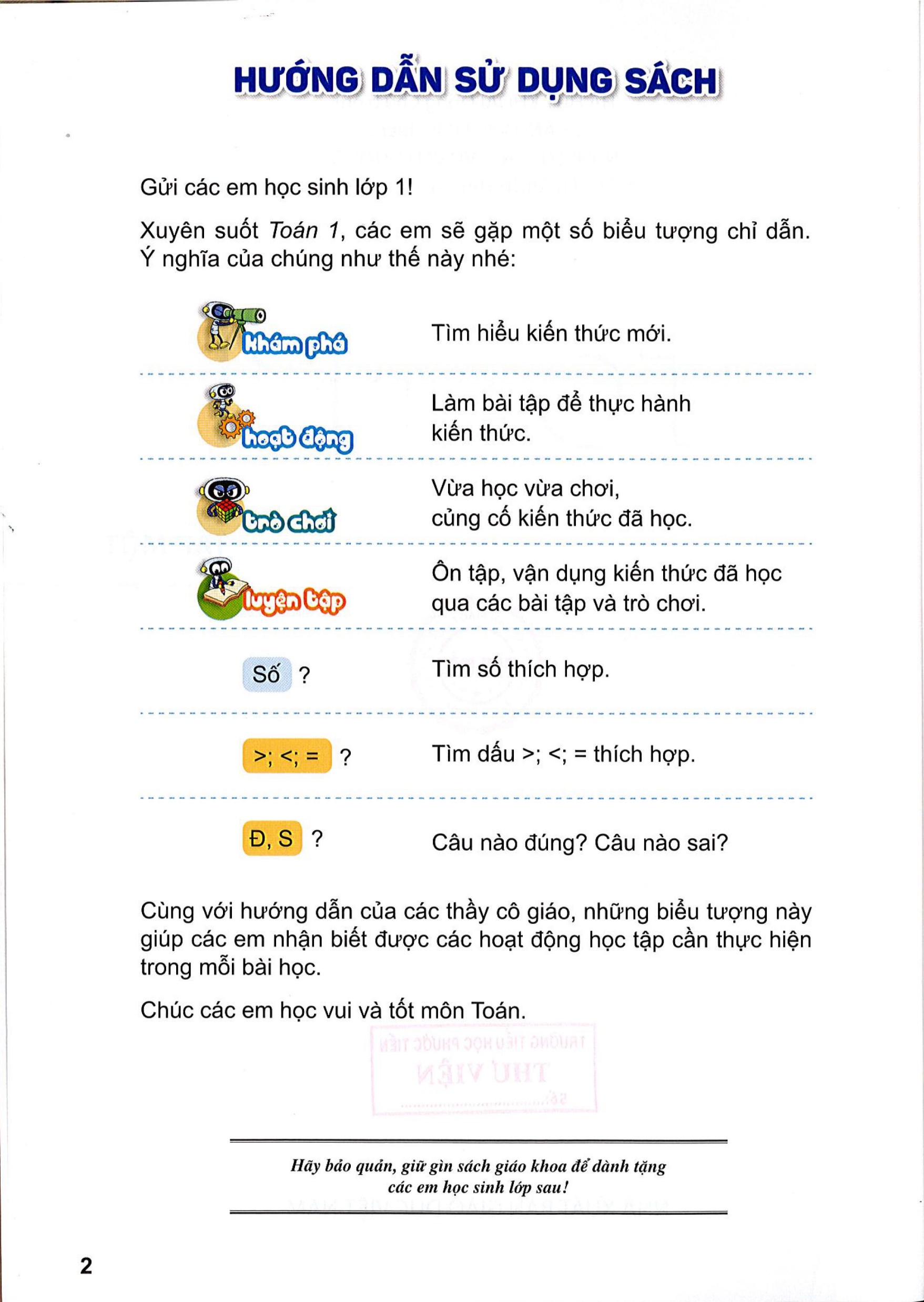 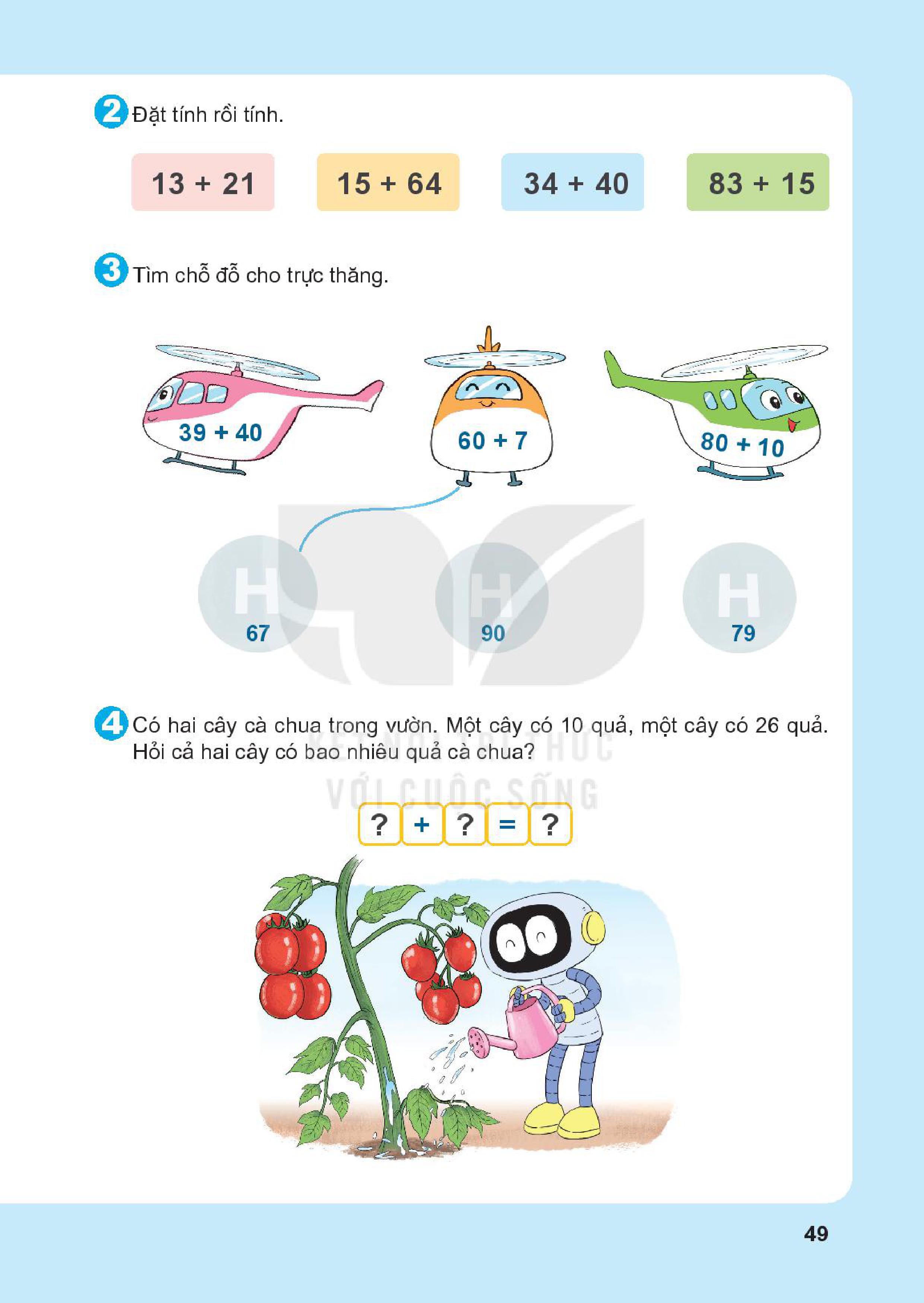 21
64
40
15
13
15
34
83
+
+
+
+
3
7
7
9
4
9
4
8
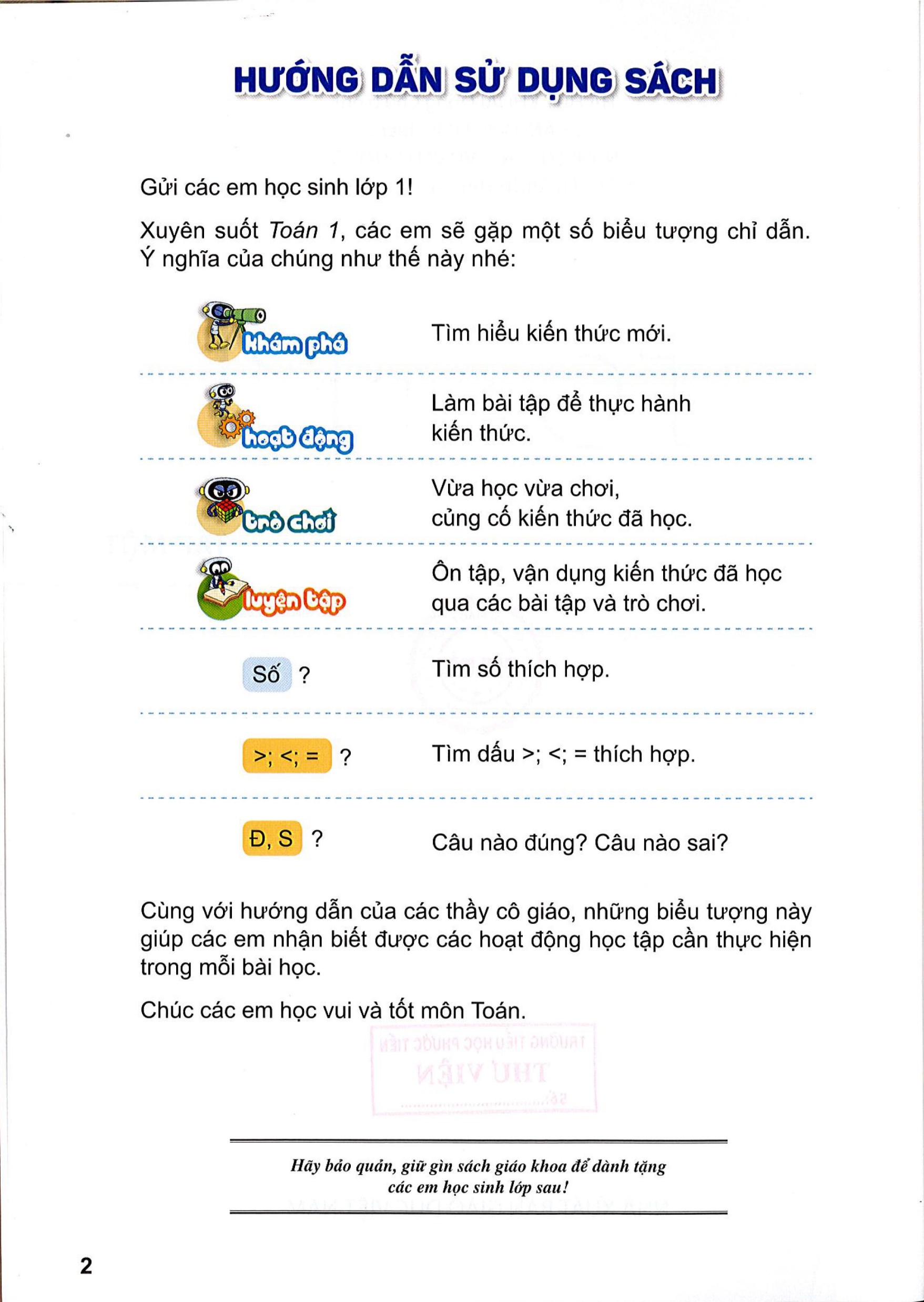 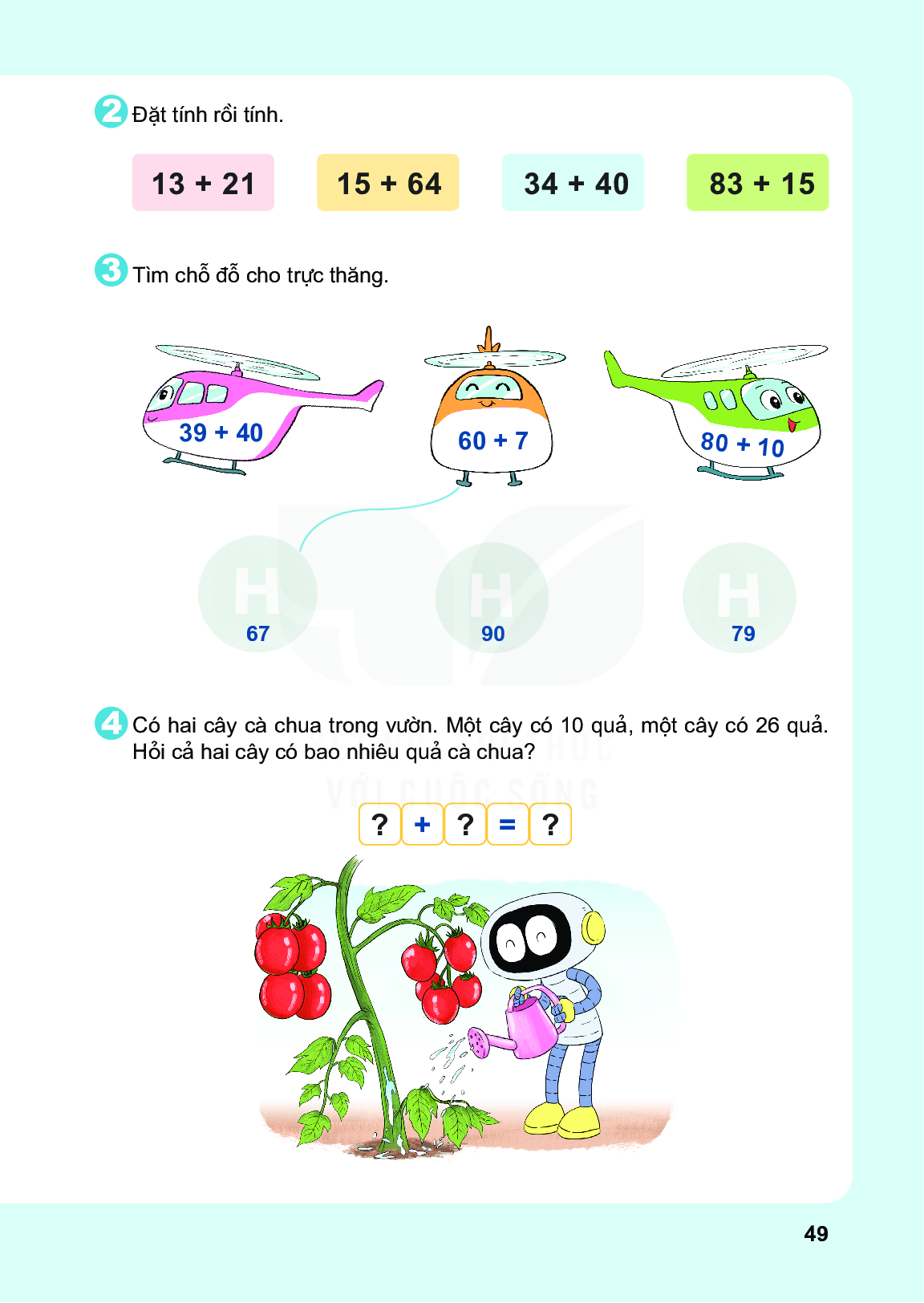 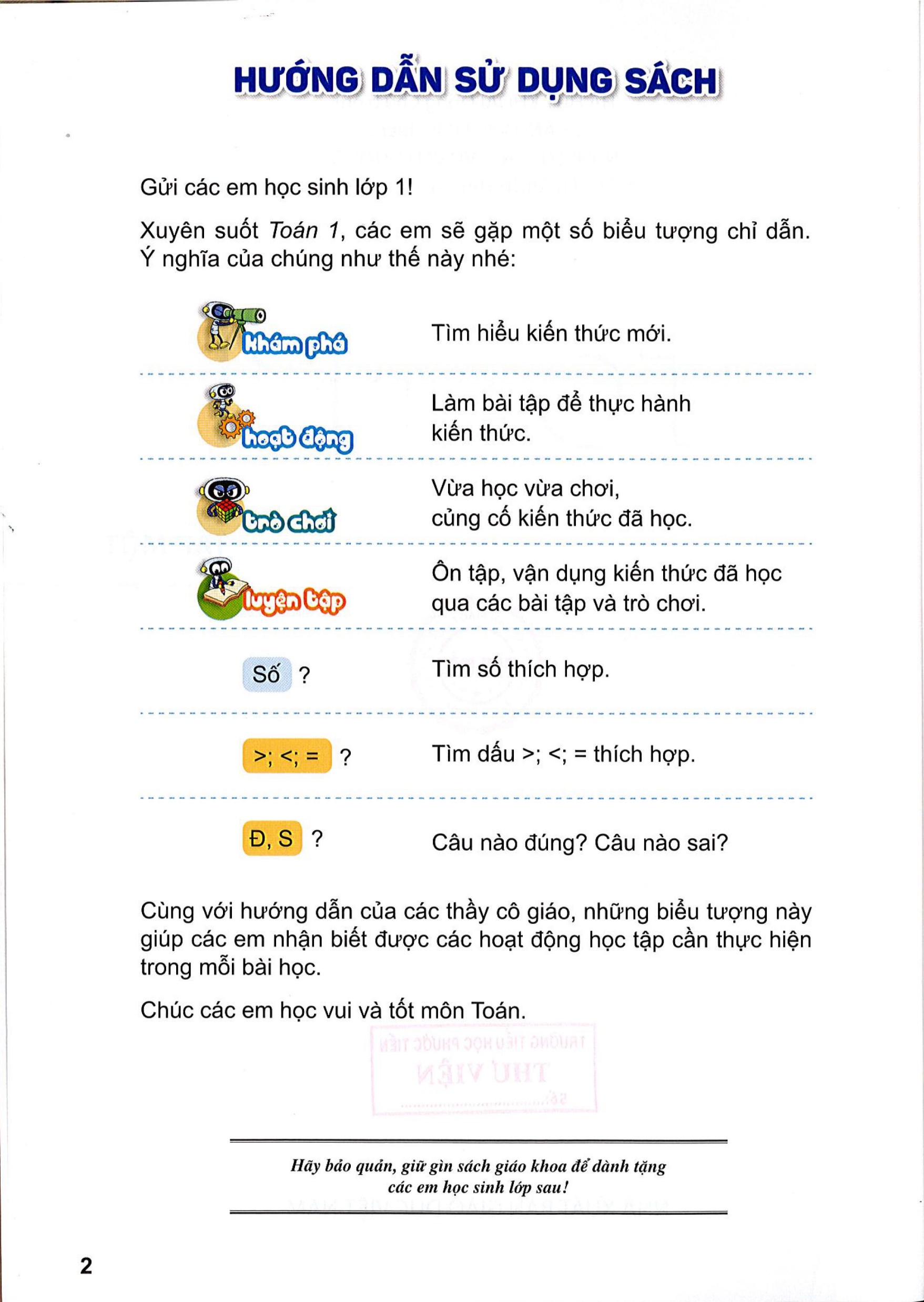 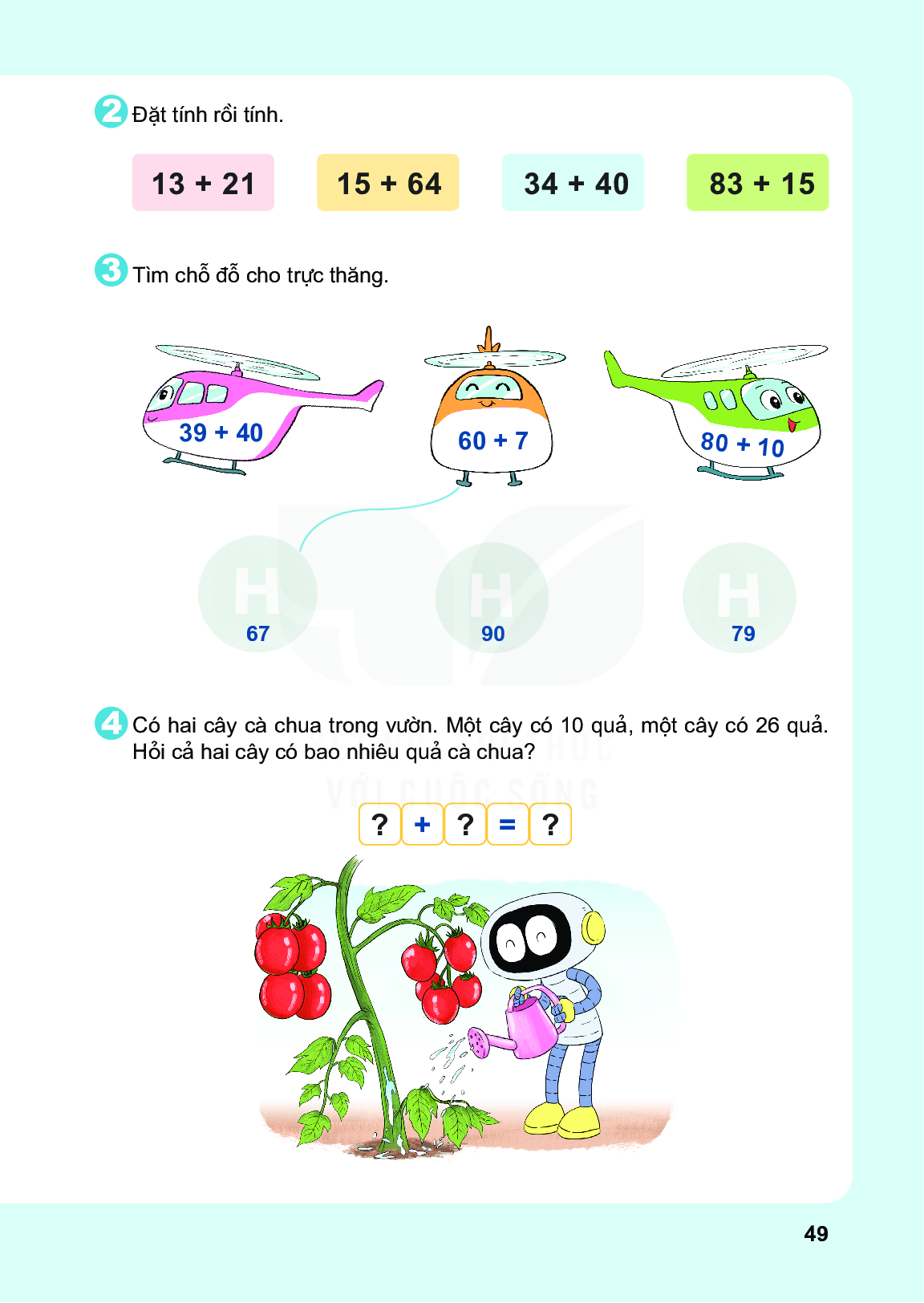 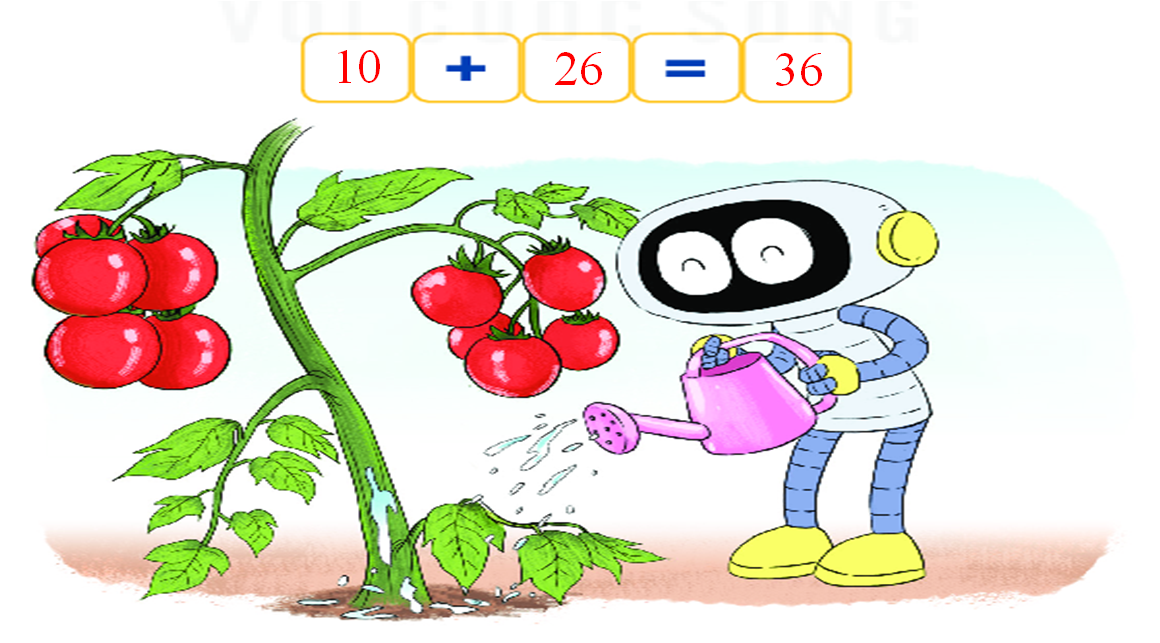